Ch. 2 : Preprocessing of audio signals in time and frequency domain
Time framing 
Frequency model
Fourier transform
Spectrogram
Preprocessing of audio signals v230906a
1
Revision: Raw data and PCM
Human listening range 20Hz  20K Hz
CD Hi-Fi quality music: 44.1KHz (sampling) 16bit
People can understand human speech sampled at 5KHz, e.g., Telephone quality speech can be sampled at 8KHz using 8-bit data.
Speech recognition systems normally use: 1016KHz,1216 bit.
Preprocessing of audio signals v230906a
2
Concept: Human perceives data in  blocks
We see 24 still pictures in one second, then 
we can build up the motion perception in our brain.
It is likewise for speech.
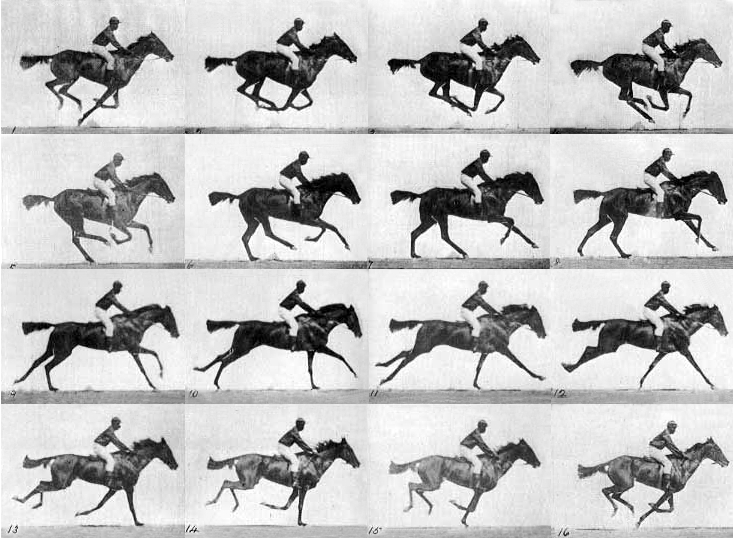 Source: http://antoniopo.files.wordpress.com/2011/03/eadweard_muybridge_horse.jpg?w=733&h=538
Preprocessing of audio signals v230906a
3
Time framing
Since our ear cannot response to very fast change of speech data content, we normally cut the speech data into frames before analysis. (similar to watch fast changing still pictures to perceive motion )
Frame size  is 10~30ms (1ms=10-3 seconds)
Frames can be overlapped, normally the overlapping region ranges from 0 to 75% of the frame size . 
Time framing Video demo: https://youtu.be/lOu-c2UHU00
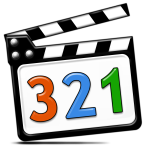 Preprocessing of audio signals v230906a
4
Frame blocking and Windowing
To choose the frame size (N samples )and adjacent frames separated by m samples (non-overlap samples).
I.e. a 16KHz sampling signal, a 10ms window has N=160 samples, (non-overlap samples, or hop_length , or hop_size= m=40 samples)
l=2 (second window), length = N
sk
N
k
m
time
N
l=1 (first window), length = N
Preprocessing of audio signals v230906a
5
Tutorial for frame blocking
A signal is sampled at 12KHz, the frame size is chosen to be 20ms and adjacent frames are separated by m=5ms. Calculate N (Frame size) and m  (hop_length) and draw the frame blocking diagram.(ans: N=duration/time between 2 samples=
20ms/(1/12K)=(20*10^-3)
                            ---------------
                           (1/12*10^3)
N=20*12=240, similarly we can find m=60.
Repeat above when adjacent frames do not overlap.(ans: N=240, m=240.)
Preprocessing of audio signals v230906a
6
Class exercise 2.1
For a 22-KHz/16 bit sampling speech wave, frame size is 15 ms and frame overlapping period is 40 % of the frame size. Find the number of samples (N) in one frame. MC choices:
1) 110
2) 220
3) 330 
4) 440

Draw the frame blocking diagram (student exercise).
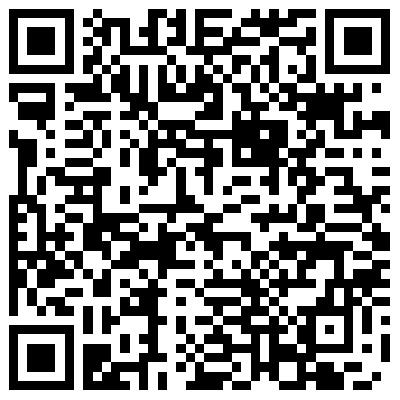 Preprocessing of audio signals v230906a
7
Answer: Class exercise 2.1
For a 22-KHz/16 bit sampling speech wave, frame size is 15 ms and frame overlapping period is 40 % of the frame size. Find the number of samples (N) in one frame. Draw the frame block diagram.
Answer: Number of samples in one frame (N)= 15 ms / (1/22K) 
= 15*(10^-3) /(1/(22000))=330 
1) 110;  2) 220;  3) 330 (correct choice is 3); 4) 440, (answer N=33)
Overlapping samples = 330*40%=132, m=N - overlap samples=330-132=198.
Overlapping time = 132 * (1/22k)= 132 * (1/22000) =6ms; 
Time in one frame= 330* (1/22k)= 330* (1/22000)=15ms.
The frame block diagram.
l=2 (second window), length = N=330
sk
N
k
m=132
time
N
l=1 (first window), length = N
Preprocessing of audio signals v230906a
8
The frequency model
For a frame we can calculate its frequency content by Fourier Transform (FT)
Computationally, you may use Discrete-FT (DFT) or Fast-FT (FFT) algorithms. FFT is popular because it is more efficient.
FFT algorithms can be found in most numerical method textbooks/web pages.
E.g. http://en.wikipedia.org/wiki/Fast_Fourier_transform
Preprocessing of audio signals v230906a
9
A time domain signal of N samples
sk=1
s=
Signal 
level
k=0  1  2….
N-1
sk=2
End of the signal
sk=0
Beginning of the signal
Preprocessing of audio signals v230906a
10
Time k
Windowing
This is to smooth out the discontinuities at the beginning and end. Otherwise, sudden change of signal level will result into high frequency noise at the frequency domain after Fourier transform
Hamming or Hanning windows can be used.
Hamming window






Tutorial: write a program segment to find the result of passing a speech frame, stored in an array int s[1000] into the Hamming window.
Preprocessing of audio signals v230906a
11
Effect of Hamming window(For Hanning window See http://en.wikipedia.org/wiki/Window_function )
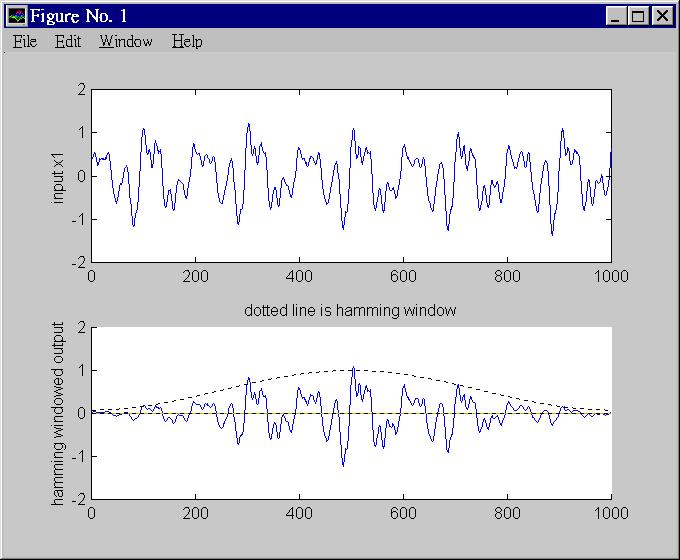 Original signal s(k)
Signal after hamming window operation
Beginning of the signal frame
End of the signal frame
Preprocessing of audio signals v230906a
12
Matlab code segment
s1=wavread('violin3.wav');
for k=1:N
   
   hamming_window(k)= 
               abs(0.54-0.46*cos(k*(2*pi/N)));
   
   s_hat1(k)=hamming_window(k)*s1(k);
end
Preprocessing of audio signals v230906a
13
The Fourier Transform FT method(Assume Signal Sk is already smoothed by a hamming window to simplify the discussion)
Demo Matlab code:
demo_dft_tutorial.rar
https://ww2.mathworks.cn/matlabcentral/fileexchange/77789-discrete-fourier-transform
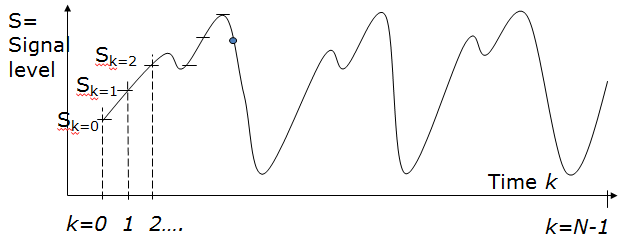 Preprocessing of audio signals v230906a
14
Fourier Transform From time domain to frequency domain
Power=||Xm||22= (real2+imginary2)
Signal
voltage/
pressure
level
single freq..
Fourier Transform
Time
S0,S1,S2,S3. … SN-1
freq. (m)
This curve is called spectral envelop
Demo Matlab code: demo_dft_tutorial.rar
Demo Video
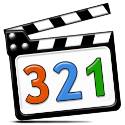 Preprocessing of audio signals v230906a
15
Example
[s0,s1,s2,…]=[1 ,3 ,4,…], N=128, m=0,…,127
Xm=0=1*e-j(2*pi*0*0/128)+3*e-j(2*pi*1*0/128)+4*e-j(2*pi*2*0/128) +..
Xm=1=1*e-j(2*pi*0*1/128)+3*e-j(2*pi*1*1/128)+4*e-j(2*pi*2*1/128) +..
Xm=2=1*e-j(2*pi*0*2/128)+3*e-j(2*pi*1*2/128)+4*e-j(2*pi*2*2/128) +..
Preprocessing of audio signals v230906a
16
Examples of FT (Pure wave vs. speech wave)
sk
pure cosine has one frequency band
single freq..
FT
freq.. (m)
time(k)
complex speech wave
has many different frequency bands
sk
single freq..
time(k)
freq. (m)
Spectral envelop
http://math.stackexchange.com/questions/1002/fourier-transform-for-dummies
DFT and Inverse: DFT https://www.mathworks.com/matlabcentral/fileexchange/41228-dft-and-idft/content/Untitled3.m
Preprocessing of audio signals v230906a
17
Discrete Fourier transform DFT and Inverse Discrete Fourier transform IDFT
https://en.wikipedia.org/wiki/Discrete_Fourier_transform
Matlab code: 
https://www.mathworks.com/matlabcentral/fileexchange/41228-dft-and-idft/content/Untitled3.m
N=number of time samples
k=time index of the current sample , it is from 0 to N-1
sk=value of the signal sample at time k
m=frequency index (from 0 Hz to N-1 Hz)
Xm= amount of frequency m in the signal of all sk
Preprocessing of audio signals v230906a
18
[Speaker Notes: \begin{equation}\label{eq3_FOURIER}
\begin{split}
&X_m=\sum_{k=0}^{N-1}s_k \cdot e^{-i \frac{s\pi k m}{N}}=\sum_{k=0}^{N-1} s_k \cdot 
\left( cos \left(- \frac {2 \pi k m} {N} \right) 
+i \cdot sin \left(- \frac {2 \pi k m} {N} \right) 
\right) \\
%
&s_m=\frac{1}{N} \sum_{k=0}^{N-1}X_m \cdot e^{-i \frac{s\pi k m}{N}}=\frac{1}{N} \sum_{k=0}^{N-1} X_m \cdot 
\left( cos \left( \frac {2 \pi k m} {N} \right) 
+i \cdot sin \left( \frac {2 \pi k m} {N} \right) 
\right) 
\end{split}
\end{equation}Where,\\
$N$=number of time samples\\
$k$=time index of the current sample , it is from 0 to $N-1$\\
$s_k$=value of the signal sample at time $k$\\
$m$=frequency index (from 0 Hz to $N-1$ Hz)\\
$X_m$= amount of frequency m in the signal of all s$_k$]
Use of short term Fourier Transform (Fourier Transform of a frame)
Power spectrum envelope is a plot of the energy Vs frequency.
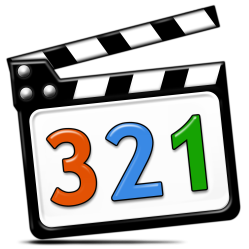 FFT video demo: https://youtu.be/EuX2uKZSd40
Time domain signal
of a frame
Frequency
domain output
DFT or FFT
time domain signal
of a frame
Amplitude xk
Spectral envelop
Energy=||Xm||22
First formant
Fourier 
Transform
0
Second formant
N-1
freq.index m.
Time index k
1KHz
2KHz
Preprocessing of audio signals v230906a
19
Exercise 2.2a,b: Fourier Transform
The pseudo code for Fourier transform from S to X(real) IX (imaginary) is shown.
Int s[256] input  in frequency domain 
Output :float X[256] (real) , and float IX[256] (imaginary).
Student exercise: How to generate a spectrogram?
For (m=0;m<=Unknown1;m++)
{
tmp_real=0; tmp_img=0;
For(k=0;k<= Unknown2;k++)
{	          	tmp_real=tmp_real+Sk*cos(2*pi*k*m/N);
tmp_img=tmp_img-Sk*sin(2*pi*k*m/N);
}
X_real(m)=tmp_real;
X_img(m)=tmp_img;
} 
E.g. sk=s0,s1,..,s511             X_real0,X_real1,..,X_real511, X_imgl0,X_img1,..,X_img511,
Note that X_magnitude(m)= sqrt[X_real(m)2+ X_img(m)2]
(a) MC choices: Unknown1=
1) N-1
2) N
3) N+1

(b) MC choices: Unknown2=
1) N-1
2) N
3) N+1
Preprocessing of audio signals v230906a
20
Answer exercise 2.2: Fourier Transform
http://en.wikipedia.org/wiki/List_of_trigonometric_identities
For (m=0;m<=N-1;m++)
{
tmp_real=0; tmp_img=0;
For(k=0;k<=N-1;k++)
{	    
tmp_real=tmp_real+Sk*cos(2*pi*k*m/N);
tmp_img=tmp_img-Sk*sin(2*pi*k*m/N);
}
X_real(m)=tmp_real;
X_img(m)=tmp_img;
} 
E.g. sk=s0,s1,..,s511             X_real0,X_real1,..,X_real511, X_imgl0,X_img1,..,X_img511,
Note that X_magnitude(m)= sqrt[X_real(m)2+ X_img(m)2]
(a) MC choices: Unknown1=
1) N-1 (correct choice is 1)
2) N
3) N+1

(b) MC choices: Unknown2=
1) N-1 (correct choice is 1)
2) N
3) N+1
Preprocessing of audio signals v230906a
21
Appendix%demo_ch2_dft_using_exp_sin_cos.m%Matlab program for DFT/IDFT without using the inbuilt functions
%demo_ch2_dft_using_exp_sin_cos.m
%Matlab program for DFT/IDFT without using the inbuilt functions
%http://newlinecode.blogspot.com/2013/02/dft-idft-without-using-function-matlab.html
%this to show how to code discrete Fourier forward/inverse (2020 Sept 10)
% It shows using exp() and cos()+sin() functions generate the same result
%program to find the DFT/IDFT of a sequence without using the inbuilt functions
close all;
clear all;
%xn=input('Enter the sequence x(n)'); %Get the sequence from user 
xn=[8,16,24,32,40,48,56,64]
ln=length(xn); %find the length of the sequence
xk=zeros(1,ln); %initialize an array of same size as that of input sequence
xk2=zeros(1,ln); %initialize an array of same size as that of input sequence
 
ixk=zeros(1,ln); %initialize an array of same size as that of input sequence
ixk2=zeros(1,ln); %initialize an array of same size as that of input sequence
%code block to find the DFT of the sequence
i=sqrt(-1);
%-----------------------------------------------------------
for k=0:ln-1
    for n=0:ln-1
       xk(k+1)=xk(k+1)+(xn(n+1)*exp((-i)*2*pi*k*n/ln));
       xk2(k+1)=xk2(k+1)+(xn(n+1)*(  cos(2*pi*k*n/ln) - i*sin(2*pi*k*n/ln) ) );       
       %this is to show xk and xk2 are exactly teh same, see result at the
       %end of this code
    end
end
%------------------------------------------------------------
%code block to plot the input sequence
%------------------------------------------------------------
t=0:ln-1;
subplot(221);
stem(t,xn);
ylabel ('Amplitude');
xlabel ('Time Index');
%---------------------------------------------------------------
magnitude=abs(xk) % Find the magnitudes of individual DFT points
%code block to plot the magnitude response
%------------------------------------------------------------
t=0:ln-1;
subplot(222);
stem(t,magnitude);
ylabel ('Amplitude');
xlabel ('K');
%------------------------------------------------------------
phase=angle(xk); % Find the phases of individual DFT points
%code block to plot the magnitude sequence
%------------------------------------------------------------
t=0:ln-1;
subplot(223);
stem(t,phase);
ylabel ('Phase');
xlabel ('K');
%------------------------------------------------------------
% Code block to find the IDFT of the sequence
%-------------------------inverse transform -----------------------------------
for n=0:ln-1
    for k=0:ln-1
        ixk(n+1)=ixk(n+1)+(xk(k+1)*exp(i*2*pi*k*n/ln));
        ixk2(n+1)=ixk2(n+1)+(xk2(k+1)*(cos((2*pi*k*n/ln)) + i* sin(2*pi*k*n/ln)));
        
    end
end
ixk=ixk./ln;
ixk2=ixk2./ln;
%----------------------------------------------------------
%code block to plot the input sequence
%------------------------------------------------------------
t=0:ln-1;
subplot(224);
stem(t,ixk);
ylabel ('Amplitude');
xlabel ('Time Index');
%%%%%%%%%%%%%%%%%%%%%%%
'number of samples'
ln
 
'results'
'source input ='
xn
 
'xk  frequency is calculated by exp(), xk2 frequency is calculated by sin()_cos(),'
'It shows they are the same'
xk
xk2
xk-xk2
  
'hit key to continue'
pause
 
% 
 
ixk %recovered xn by using exp() function
ixk2%recovered xn by using sin(),cos() functions
%magnitude=abs(ixk) 
magnitude=abs(ixk) 
magnitude2=abs(ixk2)
ixk-ixk2
 disp('the result shows ixk and ixk2 are the same: ')
disp('magnitude=abs(ixk) , ixk :recovered xn by using exp() function')
disp('magnitude2=abs(ixk2) , ixk2: recovered xn by using sin(),cos() functions')
Preprocessing of audio signals v230906a
22
The spectrogram: to see the spectral envelope as time moves forward
It is a visualization method (tool) to look at the frequency content of a signal.
Parameter setting: (1)Window size = N=(e.g. 512)= number of time samples for each Fourier Transform processing. (2) non-overlapping sample size D . (3) frame index is j.
t is an integer, initialize t=0, j=0. X-axis = time, Y-axis = freq.
Step1: FT samples st+j*D to st+512+j*D
Step2: plot FT result (freq v.s. energy) spectral envelope vertically using different gray scale.
Step3: j=j+1
Repeat Step1,2,3  until j*D+t+512 >length of the input signal.
Preprocessing of audio signals v230906a
23
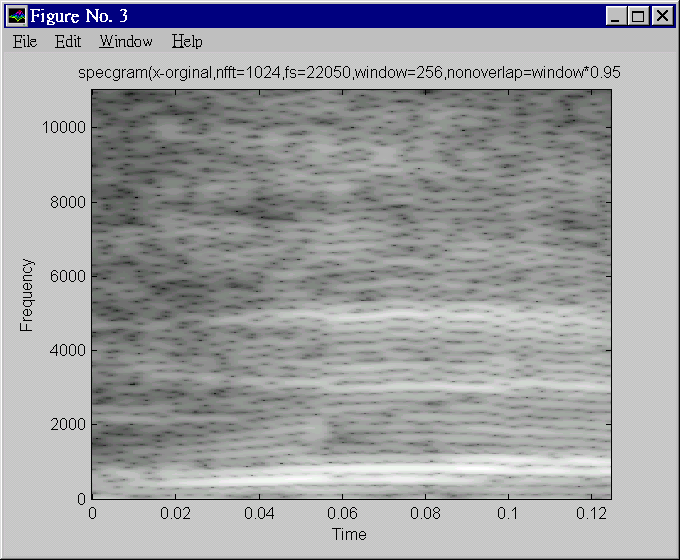 Specgram: The white bands are the formants which represent high energy frequency contents of the speech signal
A specgram
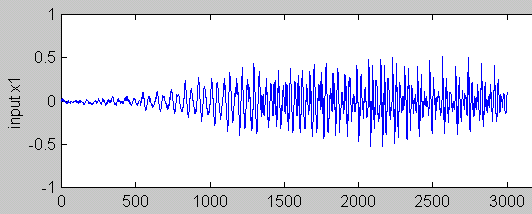 Preprocessing of audio signals v230906a
24
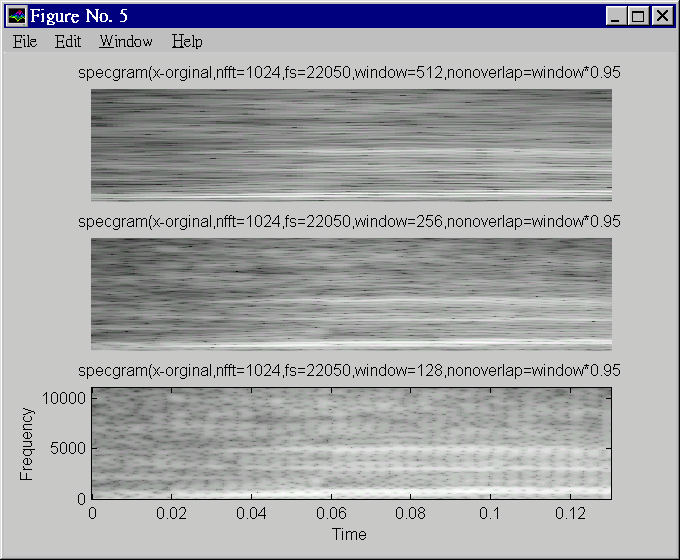 Freq.
Better frequency resolution
Freq.
Better time. resolution
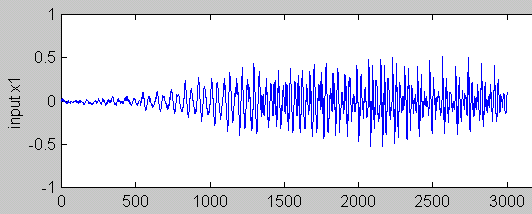 Preprocessing of audio signals v230906a
25
How to generate a spectrogram?
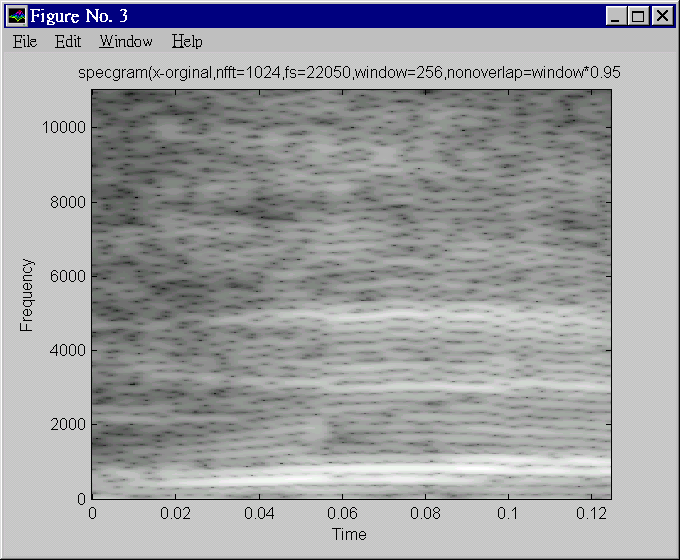 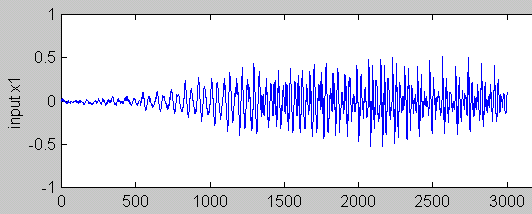 Preprocessing of audio signals v230906a
26
Procedures to generate a spectrogram (Specgram1)
Window=256-> each frame has 256 samples
Sampling is fs=22050, so maximum frequency is 22050/2=11025 Hz
Nonverlap =window*0.95=256*.95=243 , overlap is small (overlapping =256-243=13 samples)
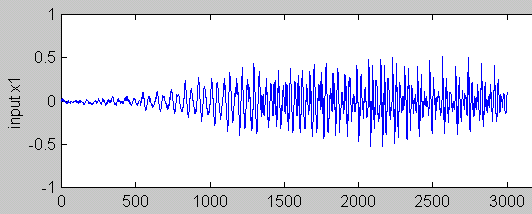 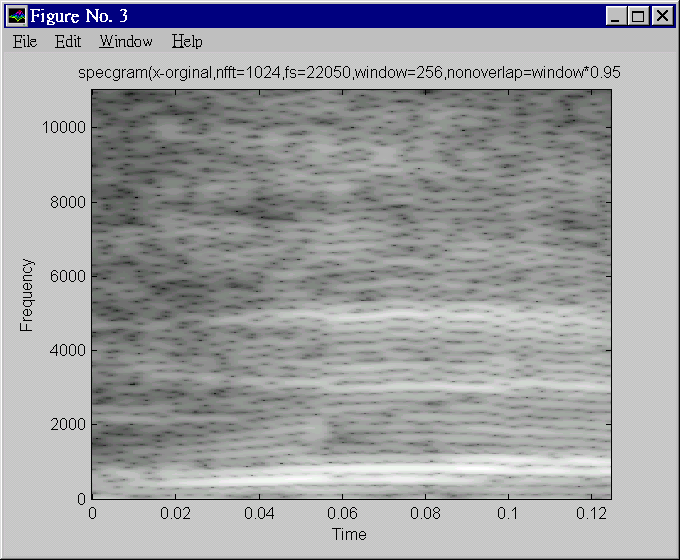 |X(128)|
|X(i)|
|X(0)|
Frame q=Q
Frame q=1
frame q=2
For each frame (256 samples)
Find the magnitude of Fourier
X_magnitude(m), m=0,1,2, 128  

Plot X_magnitude(m)=  
Vertically, 
-m is the vertical axis
-|X(m)|=X_magnitude(m) is 
 represented by intensity

Repeat above for all frames
q=1,2,..Q
Preprocessing of audio signals v230906a
27
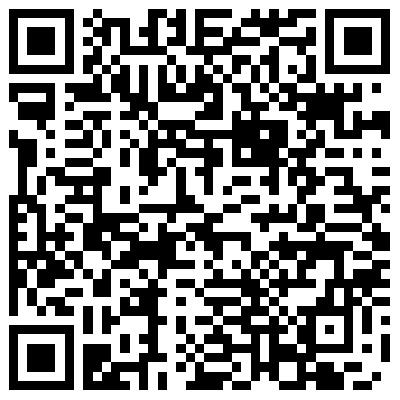 Class exercise 2.3a,b,c,d.
In specgram1 , calculate the first sample location and last sample location of the frames q=3 and 7. Note: N=256, m=243 (non-overlapped samples). 
q=1, frame starts at sample index =? MC:(1) 0;  (2)1;    (3);  (4)3
q=1, frame ends at sample index =?  MC:(1) 252;  (2)253 (3)254;  (4)255 

q=2, frame starts at sample index =? MC:(1) 241;  (2)242; (3)243;  (4)244
q=2, frame ends at sample index =? MC:(1) 496;  (2)497; (3)498;  (4)499. 

Student exercises:
q=3, frame starts at sample index =? q=3, frame ends at sample index =? 
q=7, frame starts at sample index =?
q=7, frame ends at sample index =?
Preprocessing of audio signals v230906a
28
Answer: Class exercise 2.3: In specgram1 (updated)
In specgram1 , calculate the first sample location and last sample location of the frames q=3 and 7. Note: N=256, m=243 (non-overlapped samples). 
q=1, frame starts at sample index =? MC:(1) 0;  (2)1;    (3);  (4)3 .(correct choice is 1)
q=1, frame ends at sample index =?  MC:(1) 252;  (2)253 (3)254;  (4)255. (correct choice is 4)
q=2, frame starts at sample index =? MC:(1) 241;  (2)242; (3)243;  (4)244. (correct choice is 3)
q=2, frame ends at sample index =? MC:(1) 496;  (2)497; (3)498;  (4)499. (correct choice is 3)
Calculation details
q=1, frame starts at sample index =0
q=1, frame ends at sample index =255

q=2, frame starts at sample index =0+243=243 (so the gap between the q=1 frame and q=2 frame is 243)
q=2, frame ends at sample index =243+(N-1)=243+255=498 (so q=2 frame has 256 samples)

q=3, frame starts at sample index =0+243+243=486
q=3, frame ends at sample index =486+(N-1)=486+255=741

q=7, frame starts at sample index =243*6=1458
q=7, frame ends at sample index =1458+(N-1)=1458+255=1713
Preprocessing of audio signals v230906a
29
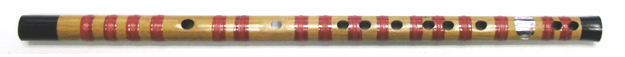 Spectrogram plots of some music soundssound file is tz1.wav
Matlab Code: 
demo_spectrogram_release16.rar
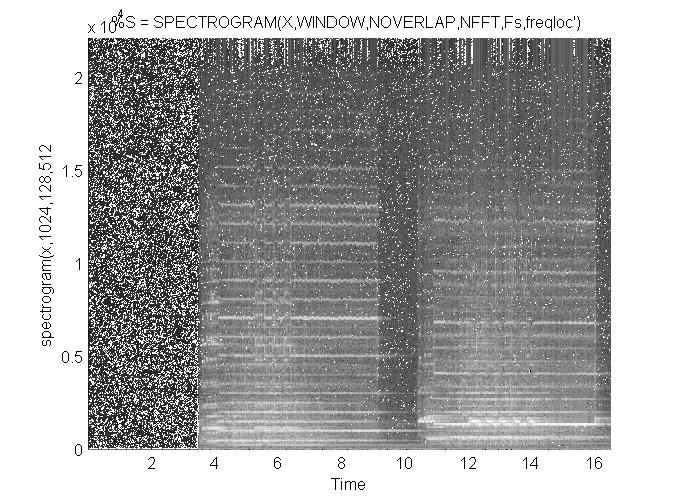 High 
energy 
Bands:
Formants
seconds
Preprocessing of audio signals v230906a
30
http://www.cse.cuhk.edu.hk/%7Ekhwong/www2/cmsc5707/tz1.wav 
http://www.cse.cuhk.edu.hk/~khwong/www2/cmsc5707/trumpet.wav
http://www.cse.cuhk.edu.hk/%7Ekhwong/www2/cmsc5707/violin3.wav
spectrogram plots of some music sounds
Spectrogram of
Trumpet.wav


Spectrogram of
Violin3.wav
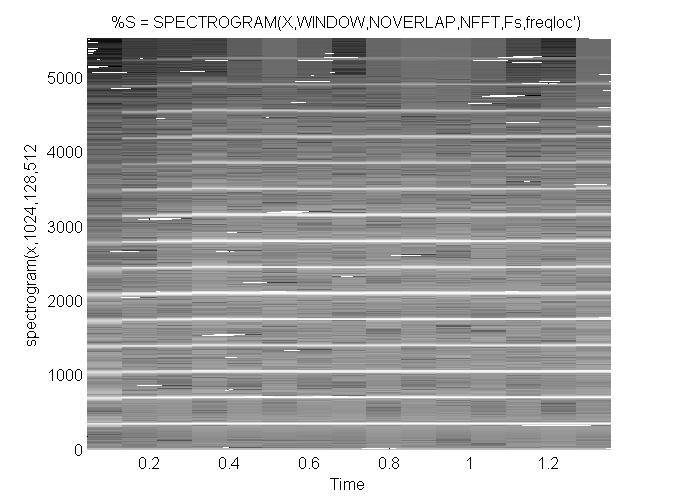 High 
energy 
Bands:
Formants
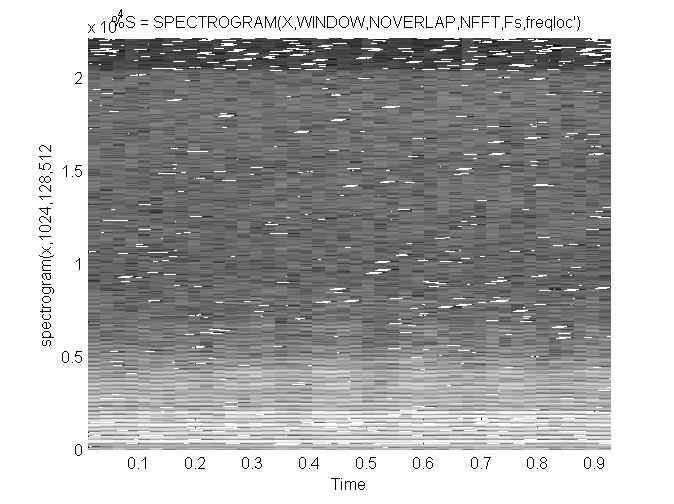 Violin has 
complex 
spectrum
seconds
Preprocessing of audio signals v230906a
31
Student exercise 2.4
Write the procedures for generating a spectrogram from a source signal X.
Preprocessing of audio signals v230906a
32
Answer: Exercise 2.4
Write the procedures for generating a spectrogram from a source signal X.
Answer: to be completed by students. No standard answer is given.
Preprocessing of audio signals v230906a
33
Summary
Studied
Basic digital audio recording systems
Speech recognition system applications and classifications
Fourier analysis and spectrogram
Preprocessing of audio signals v230906a
34
Appendix: Why in practical Discrete Fourier transform, the summation is from k=0 to k=N-1 , and m is ranging from 0 to N/2 but not N?
Since , Fourier frequency  real-value outputs  are mirrored around the vertical axis at 0, so using half are fine for calculating the energy during the calculation of the spectrum. It  is only an engineering approach to save time. In fact, the real definition is  using N sample for forward and inverse Fourier transform where all complex numbers are used.
The problem is actual very deep mathematically, i.e., how many samples should we use in forward and reverse transform. To get the best result, one should add more zeros to the original sequence (zero padding at the end of the sequence) to increase frequency resolution.x =     1     2     4     6     5     4     3>> fft(x),   Columns 1 through 4  25.0000 + 0.0000i  -7.5734 + 0.3479i  -0.4620 + 1.7568i  -0.9647 - 0.5410i  -0.9647 + 0.5410i  -0.4620 - 1.7568i  -7.5734 - 0.3479i
Preprocessing of audio signals v230906a
35
Antilasing Demo: https://www.youtube.com/watch?v=ByTsISFXUoY
https://www.youtube.com/watch?v=Fy9dJgGCWZI